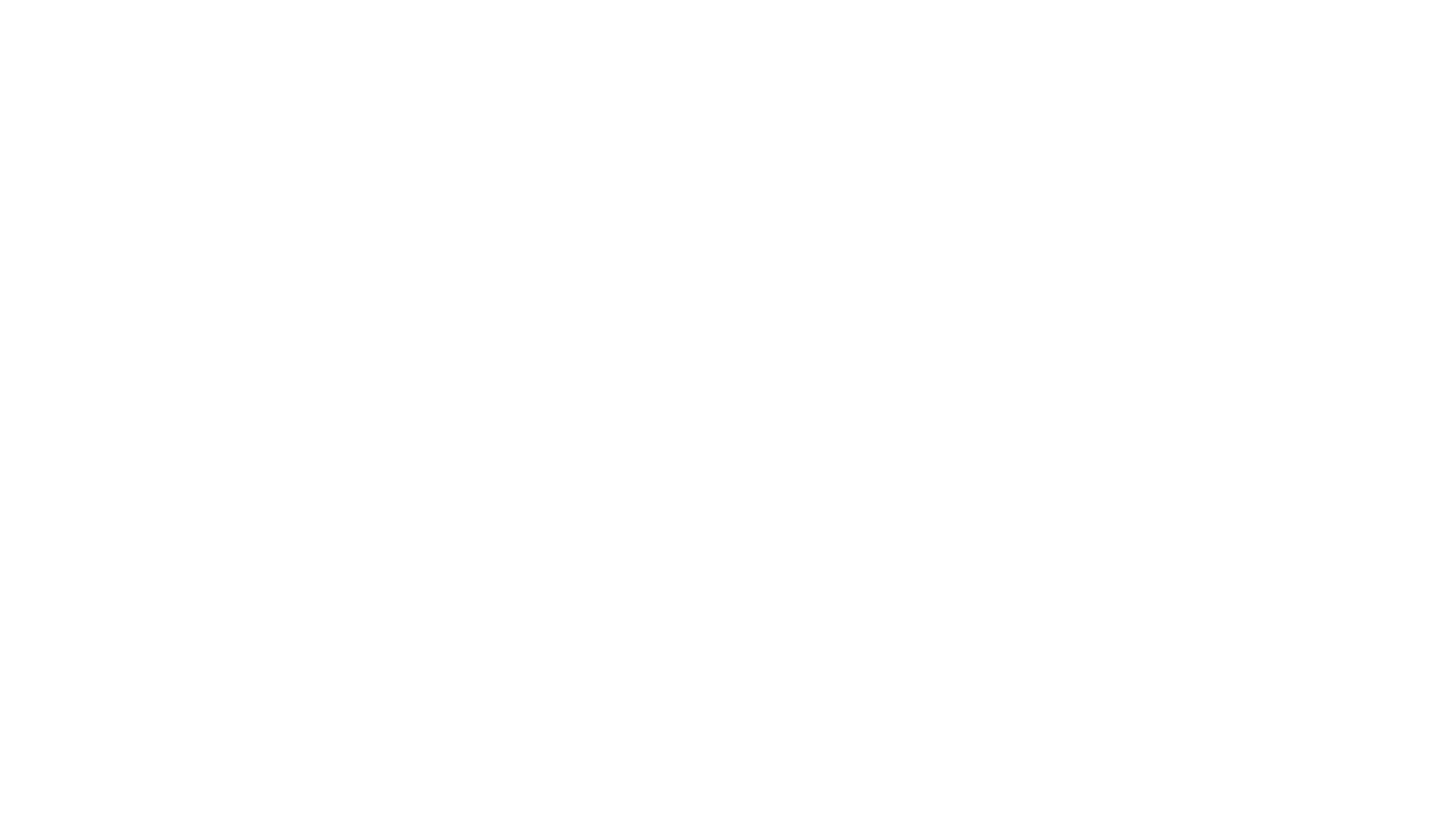 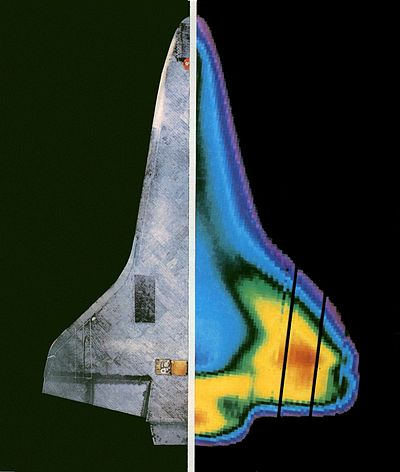 Tepelný štít raketoplánu
Co to je?
Tepelný štít je navržen tak, aby chránil předmět před absorbováním nadměrného tepla z vnějšího zdroje tím, že odvádí, odráží nebo prostě absorbuje teplo. 
Pro kosmické lodě byly použity dva základní typy aerodynamického tepelného štítu: - Thermal Soak
		               - Ablativ
Thermal soak
Tepelný štít se používá jako izolační materiál, který absorbuje a vyzařuje teplo od konstrukce kosmické lodi. Používá se na raketoplán a horní plochy kapsle Orion. Skládá se převážně z mřížky na bázi křemíku založené na ochranu vozidla.
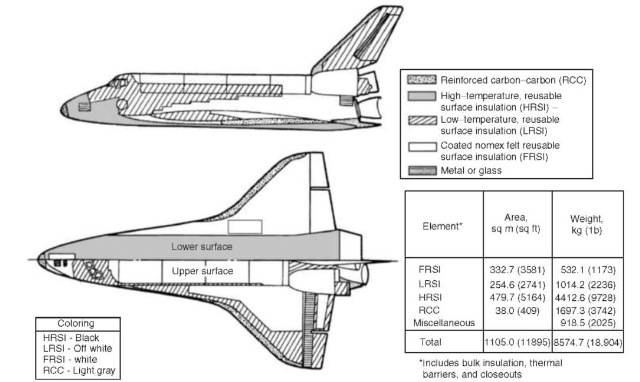 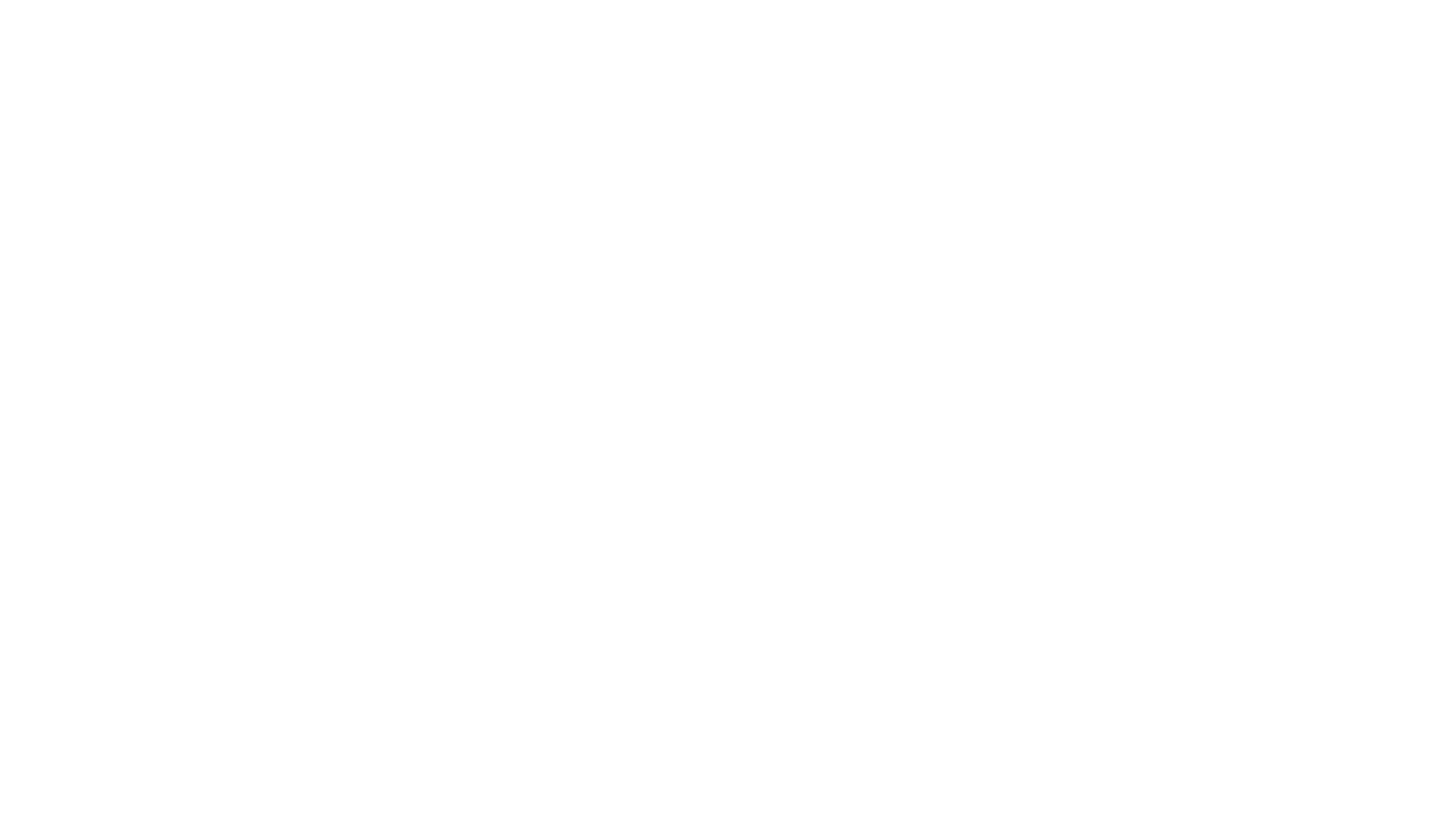 Ablativní tepelný štít
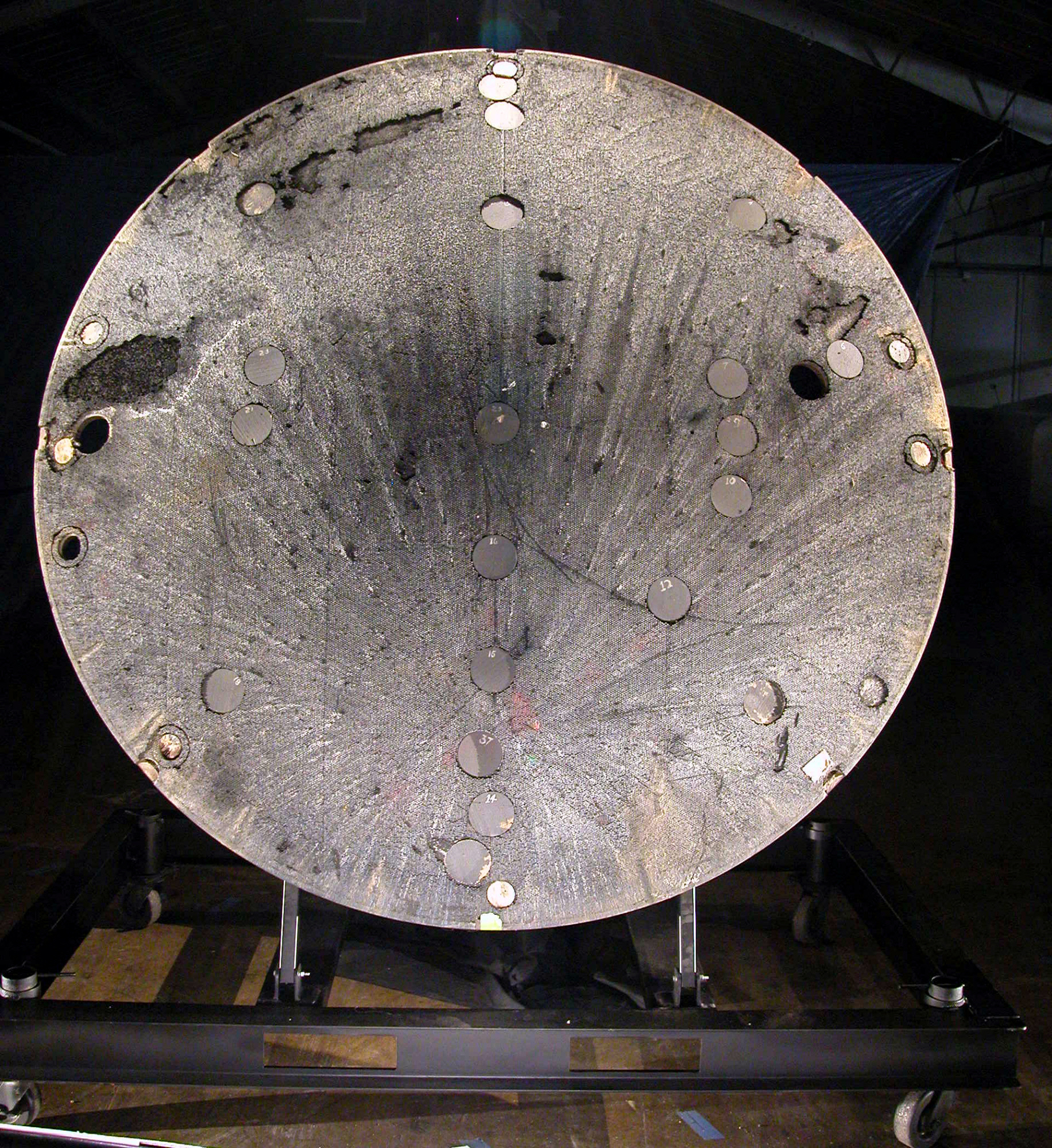 Ablativní tepelný štít se skládá z vrstvy fenolické pryskyřice (plastové) v rozmezí od -23 mm (1.33 cm).
 Vnější povrch se změní na bílou, charakterizují a poté se odfiltrují a odváží teplo.
Např.: Merkur, Gemini, Apollo a kosmická loď Orion
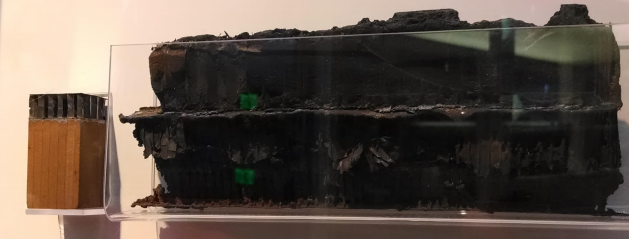 Unablated vs. Ablated Apollo heat shield
Proč je TPS zapotřebí
Hliníková konstrukce orbitu nemohla odolávat teplotám nad 175 ° C (347 ° F) bez poškození konstrukce, proto se používá na ochranu tepelný štít
 Aerodynamické vytápění během reentry (krouživý vzruch)  by posunulo teplotu v této oblasti nad tuto úroveň, takže byl zapotřebí účinný izolátor.
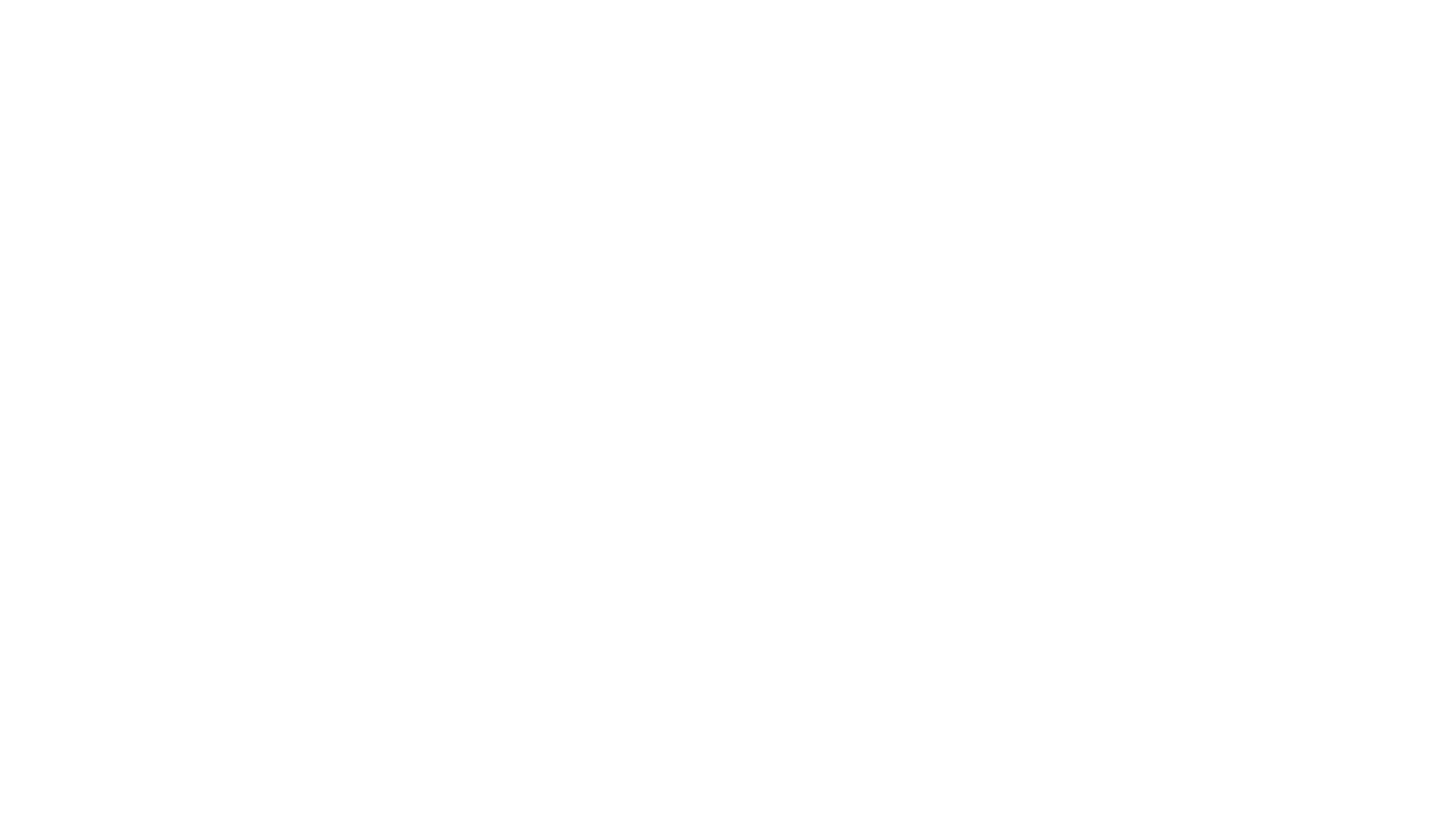 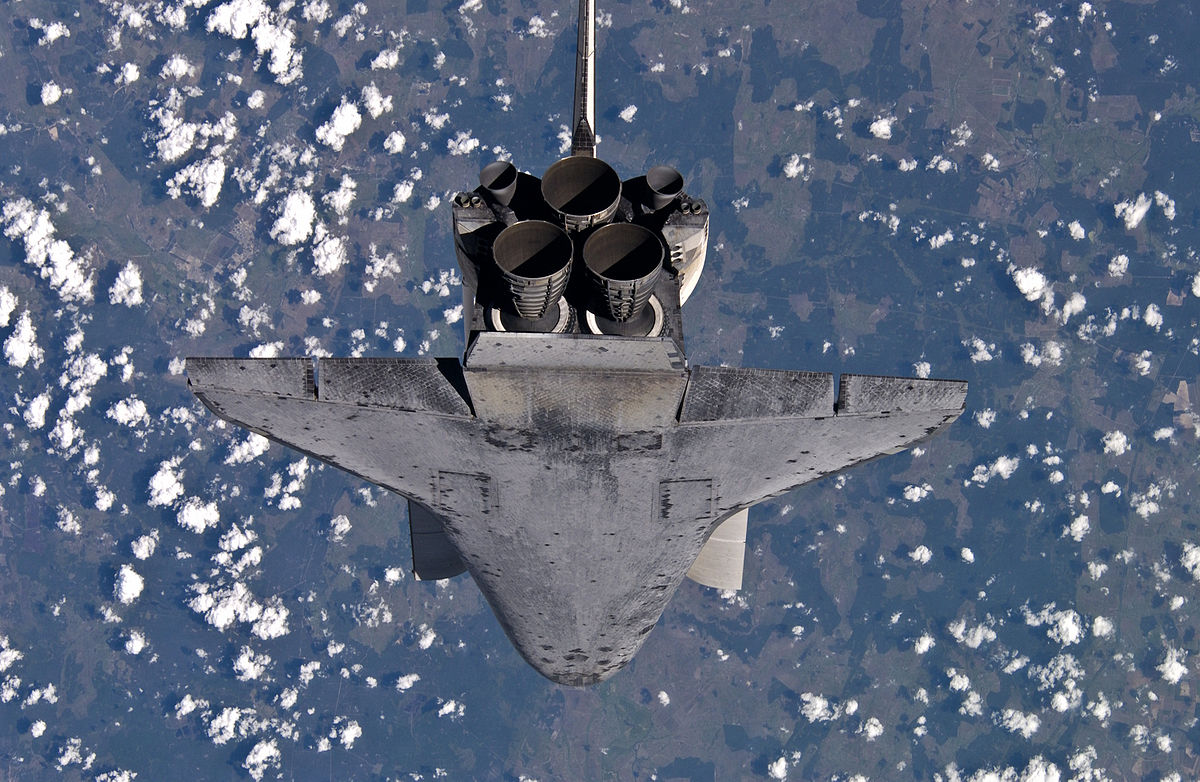 Provedení tepelného štítu
Tepelný štít je obvykle pevnou součástí tělesa. Může být nanesen plošně přímo na povrch a je skládán z menších částí.